What are GMOs?
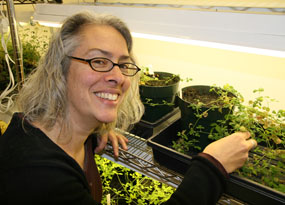 Dr. Jeanne Harris
Associate Professor,
Plant Biology
What are GMO’s?
Genetically Modified Organisms
What are GMO’s?
Genetically Modified Organisms
Conventional breeding
Genetic Engineering
What are GMO’s?
Genetically Modified Organisms
Conventional breeding
Genetic Engineering
Conventional Breeding
Selecting individuals for breeding that have desired traits.
Conventional Breeding
Selecting individuals for breeding that have desired traits.
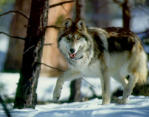 wolf
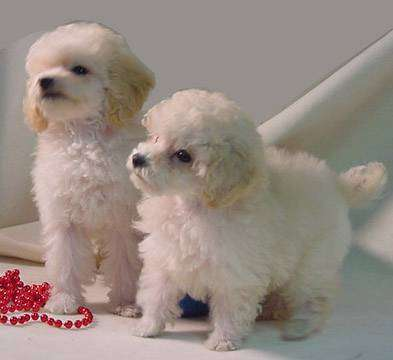 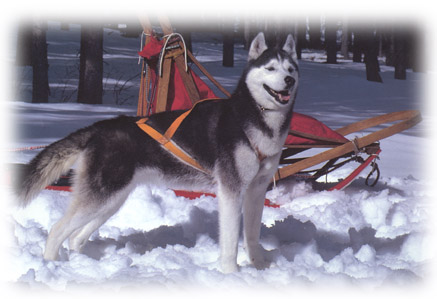 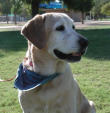 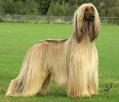 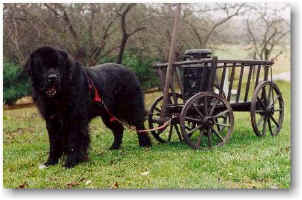 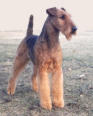 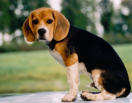 Conventional Breeding
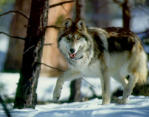 Effects of conventional breeding on familiar crops
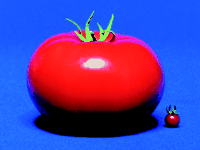 cultivated tomato
wild tomato
Prakash, 2001
Effects of conventional breeding on familiar crops
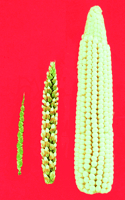 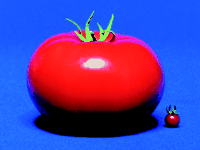 cultivated tomato
wild tomato
Wild teosinte
Modern corn
Teosinte/corn
hybrid
Prakash, 2001
Conventional breeding
Which statement is true?
Is based on selecting individuals for   breeding based on desired traits
  Is a genetic engineering technique
  Is a recent invention
  None of the above
How do you make a GMO?
How do you make a GMO?
or
How does Genetic Engineering work?
How do you make a GMO?
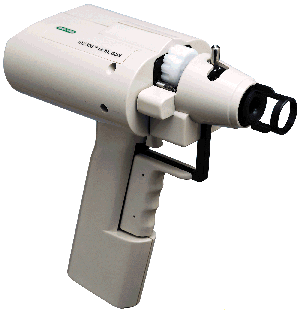 1. Biolistics
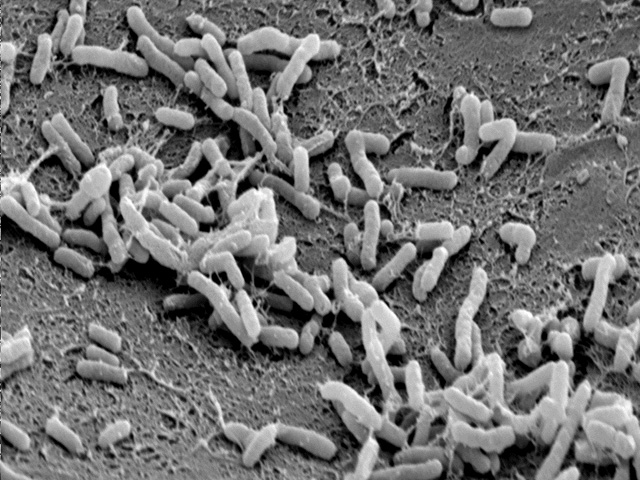 2. Agrobacterium tumefaciens
Shirley Owens
Why do people make GMOs?
Agricultural reasons
Health reasons
“Factory” reasons
Environmental reasons
Why do people make GMOs?
1. Agricultural Reasons
 Confer herbicide resistance
 Confer pathogen resistance
 Control fruit ripening/rotting
 Increase production
Why do people make GMOs?
1. Agricultural Reasons
 Confer herbicide resistance
 Confer pathogen resistance
 Control fruit ripening/rotting
 Increase production
Herbicide resistance
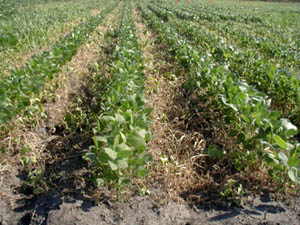 Plants engineered to be resistant to the common herbicide, RoundUp.
“RoundUp Ready” soybeans
How RoundUp resistance works:
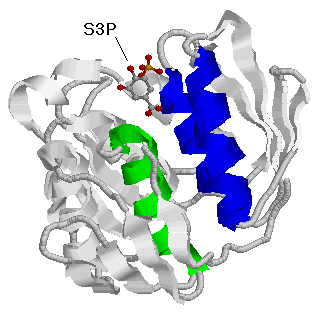 RoundUp inactivates an essential enzyme - EPSP synthase
How RoundUp resistance works:
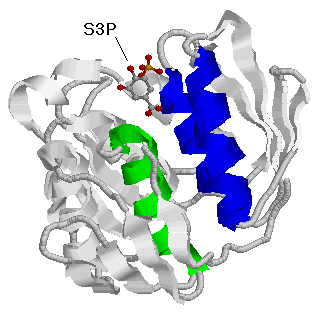 RoundUp inactivates an essential enzyme - EPSP synthase
How RoundUp resistance works:
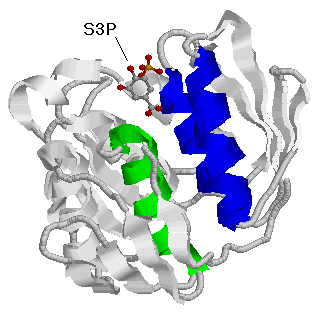 RoundUp inactivates an essential enzyme - EPSP synthase
The plant DIES
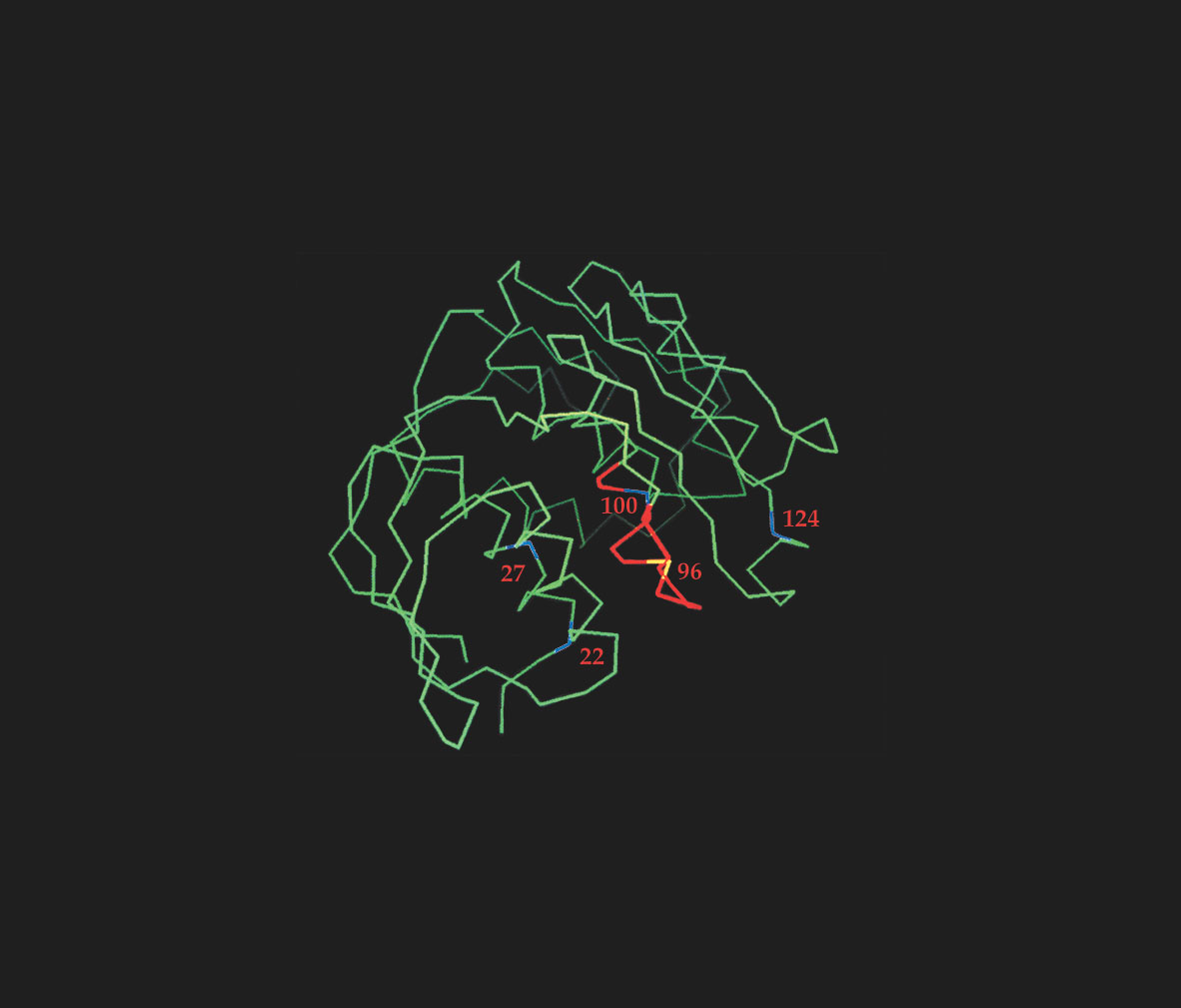 In RoundUp Resistant plants EPSP synthase no longer binds RoundUp.
The plant LIVES
How RoundUp resistance works:
Gly96-> Ala
1 amino acid is changed in this enzyme to make it resistant.

The other 443 amino acids remain the same.
Why do people make GMOs?
1. Agricultural Reasons
 Confer herbicide resistance
 Confer pathogen resistance
 Control fruit ripening/rotting
 Increase production
Papaya Pathogen
Papaya ringspot virus (PRSV)
Interferes with the plant’s ability to photosynthesize
Transmitted by aphids
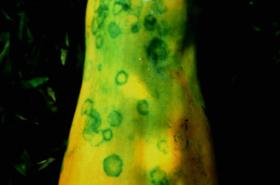 Symptoms
Most plants fail to flower
Plants die young
Fruits are marred with green spots
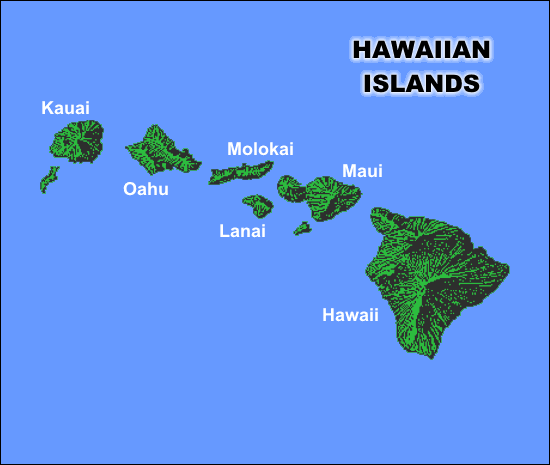 Puna
History of PRSV in Hawaii
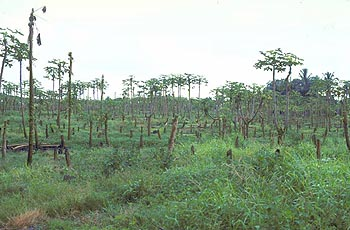 First reported in Hawaii in the 1940’s
Wiped out papaya production in Oahu in the 1950’s and 1960’s.
Commercial Papaya production moved to the Puna district on Hawaii Island
PRSV found in backyard gardens in the 1970’s
In 1992 PRSV was discovered in Puna
By 1994, PRSV was wide-spread in Puna
By 1997, commercial papaya production was cut by 50% due to losses from PRSV
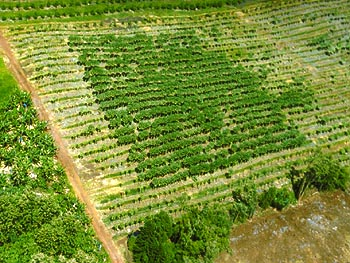 Goal: develop a PRSV-resistant papaya
No naturally resistant cultivars

Previous finding: tobacco plants that make a protein from the virus were resistant to the virus

Tried the same approach with PRSV - it worked!
Who developed the transgenic papaya?
Dennis Gonsalves (virologist) - Cornell University (USDA)
Jerry Slightom (molecular biologist) - Upjohn Company
Richard Manshardt (horticulturalist) - University of Hawaii 
Maureen Fitch (tissue culture specialist)- University of Hawaii (USDA)
Field trials of the transgenic papaya
Started in 1992, just months before PRSV swept through Puna
The transgenic lines were made from cultivars already popular with Puna farmers (Sunset, Kapaho)
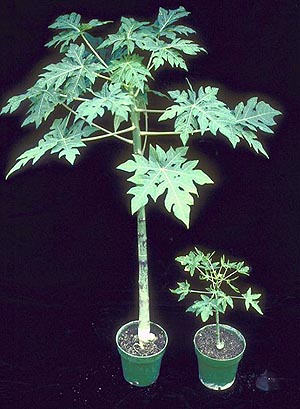 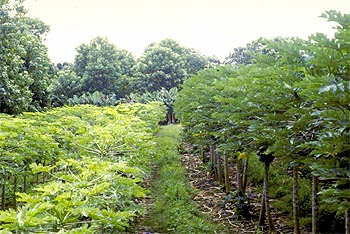 Rainbow (transgenic)
Non-transgenic
Rainbow (transgenic)
Non-transgenic
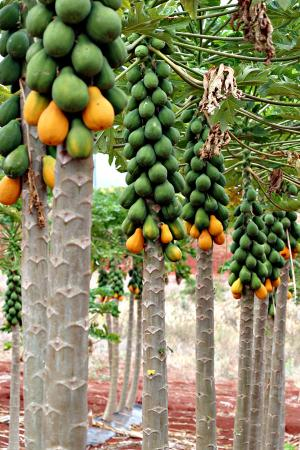 Papayas in Hawaii today
The researchers gave seeds of the transgenic plants, “Rainbow”, to growers for free. (1998).
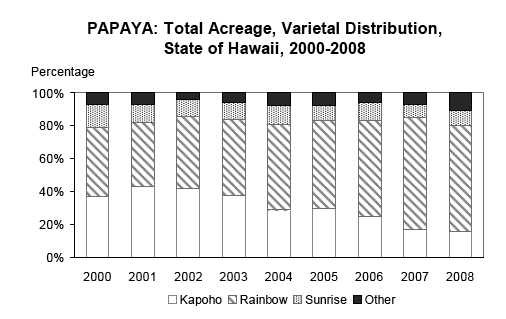 http://www.nass.usda.gov/hi
http://www.apsnet.org/ONLINE/FEATURE/RINGSPOT/
http://www.agbioforum.org/v7n12/v7n12a07-gonsalves.htm
Why do people make GMOs?
1. Agricultural Reasons
 Confer herbicide resistance
 Confer pathogen resistance
 Control fruit ripening/rotting
 Increase production
Why do people make GMOs?
2. Health Reasons
 Increase nutrition
 vitamin biosynthesis (ex. Golden rice) (Plants can make many vitamins humans can’t)
 increase protein content
 Decrease allergenicity
 Decrease toxicity
 Edible vaccines
Golden Rice
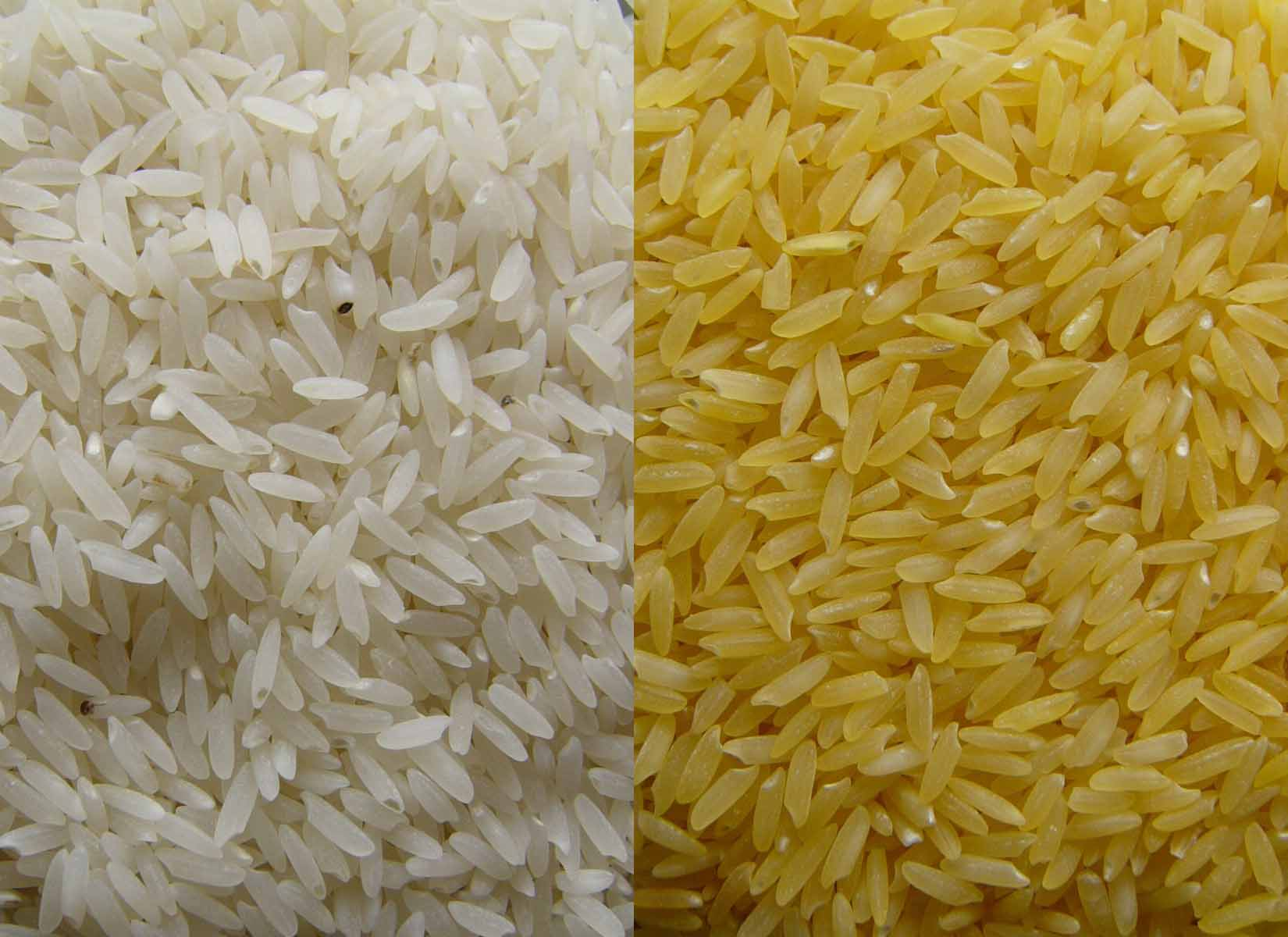 Vitamin A deficiency
 Each year 250,000 to 500,000 children go blind worldwide

 Half of those children will die from vitamin A deficiency within a year.

 For many people, rice contributes 80% of their daily calories
http://www.goldenrice.org/
Golden Rice
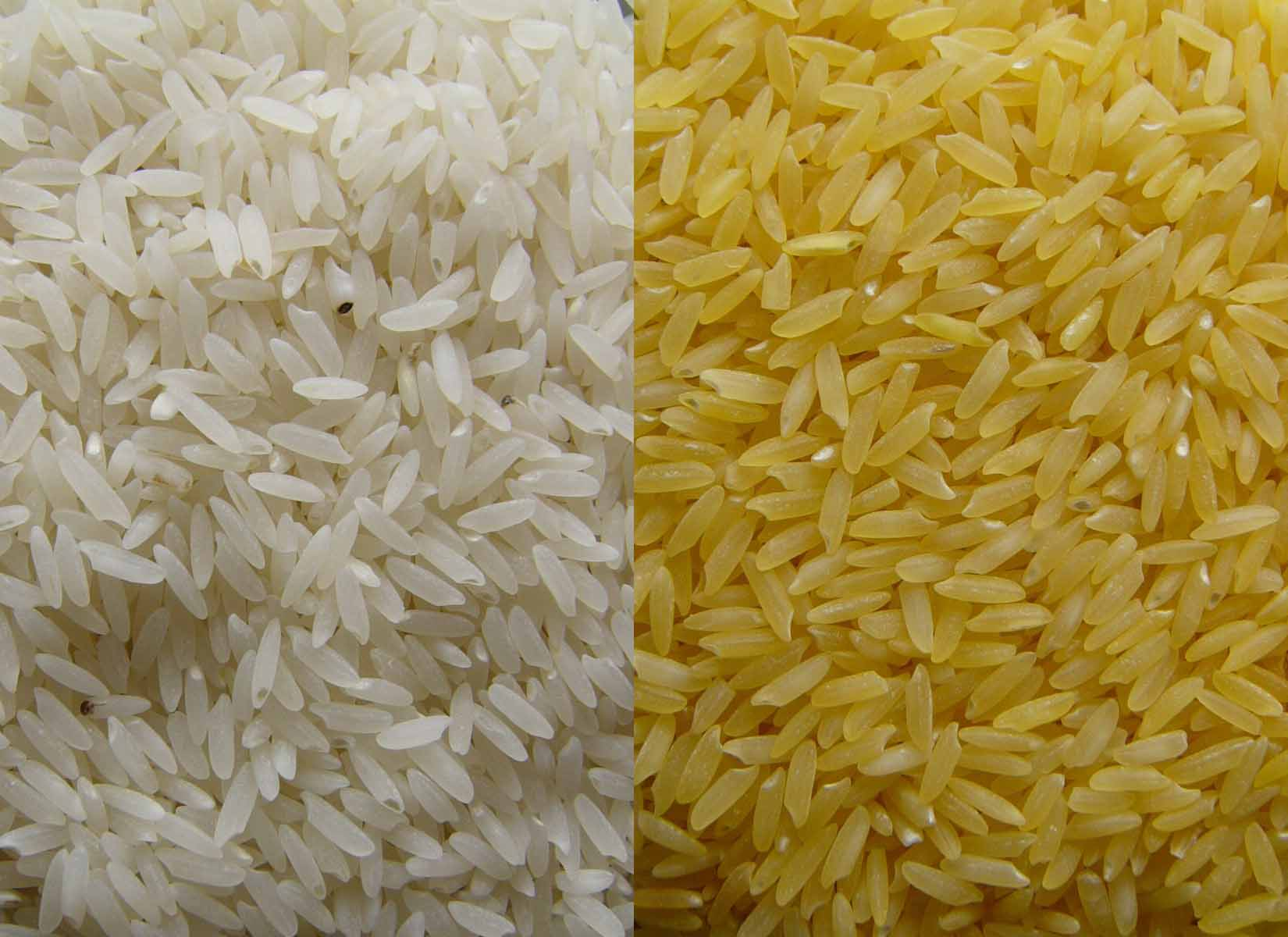 Developed by two independent researchers:
Ingo Potrykus
Peter Beyer
Rice naturally produces beta-carotene
--> but not in the rice grain
http://www.goldenrice.org/
Golden Rice:
 Increased beta-carotene content
 Can supply daily requirement of vitamin A
Golden Rice
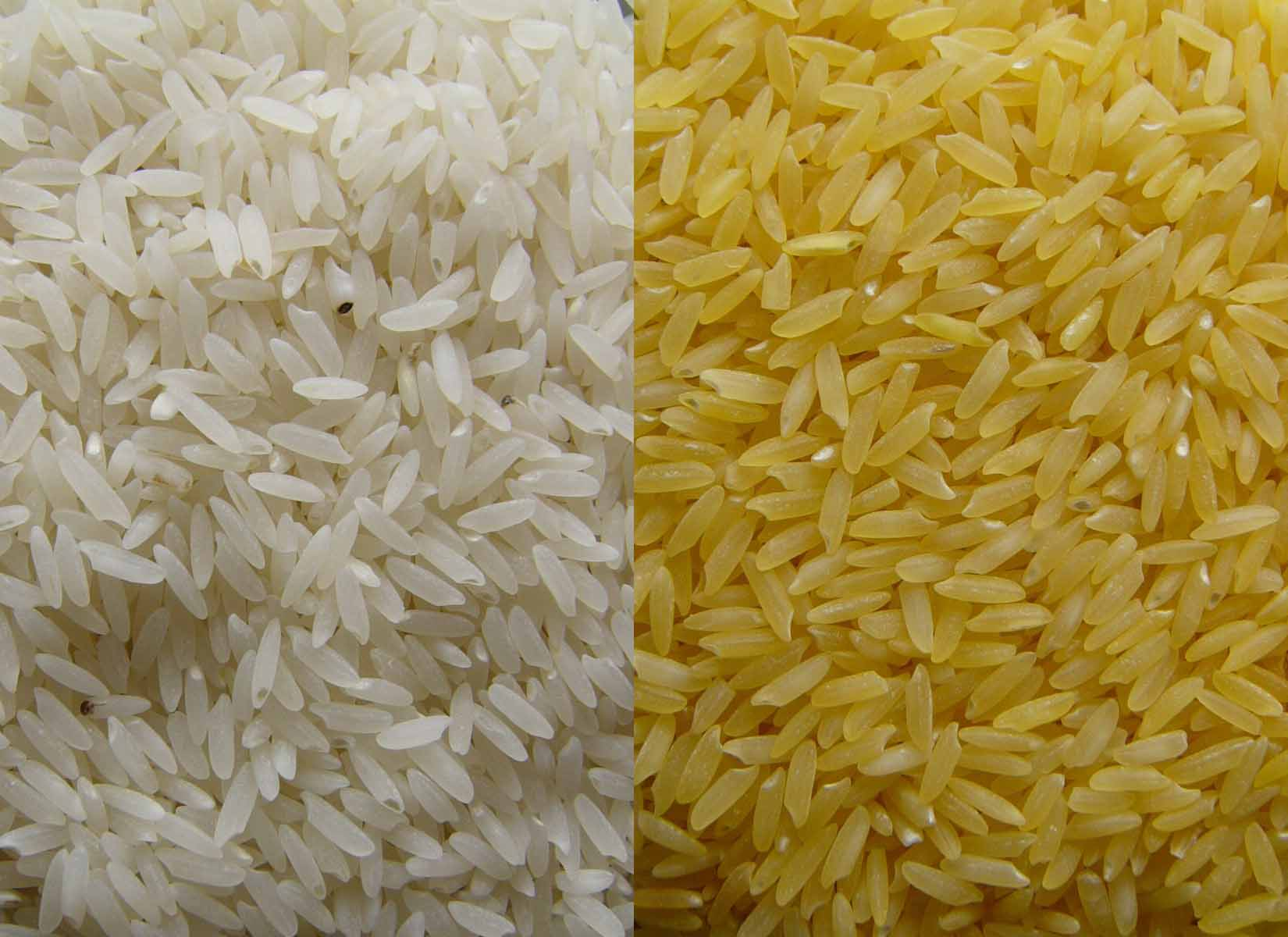 Developed by two independent researchers:
Ingo Potrykus
Peter Beyer
Rice naturally produces beta-carotene
--> but not in the rice grain
http://www.goldenrice.org/
Potrykus and Beyer turned ON the genes for beta-carotene synthesis in the rice grain, by transferring the gene from daffodils.
--> now the rice is yellow!
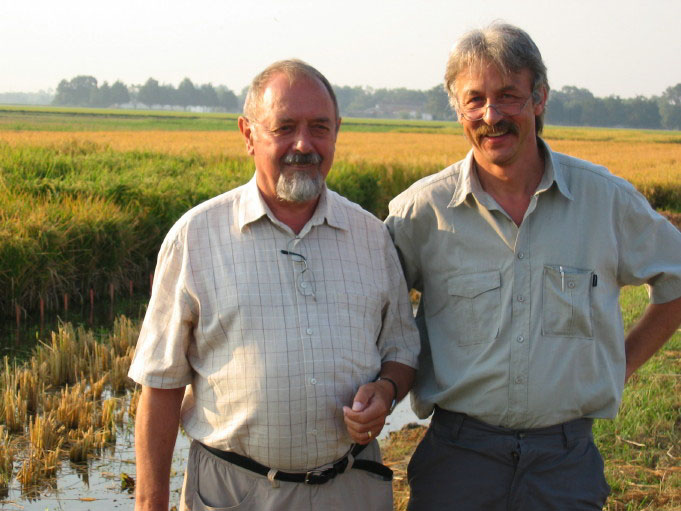 Golden Rice - current status
The plan is to give seed for free to farmers 
All patents have been waived (took only 6 months!)
Now have a collaboration with Syngenta for production
Currently going through the testing process before seed is available to farmers (since 2000)
First US field trial in 2004, in Louisiana
Many countries in south-east Asia did not have a regulatory process in place, since this is the first GM crop there
http://www.goldenrice.org/
Why are most GM crops that make it to farmers’ fields produced by large companies?
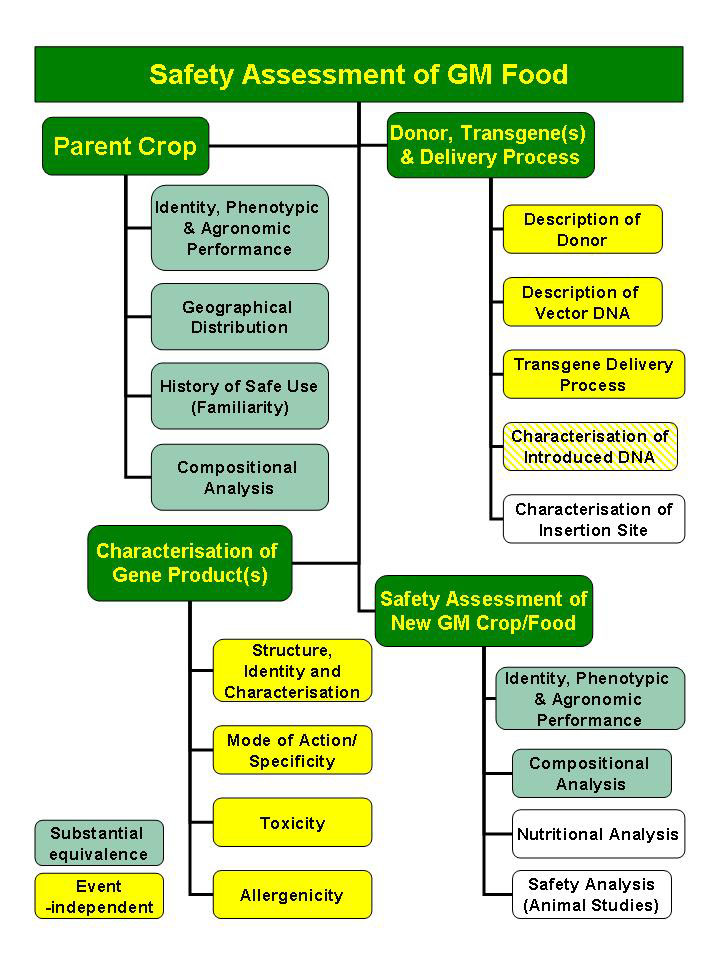 A multi-year, very expensive regulatory process.
This process has taken over 10 years so far for Golden Rice.
Scientists associated with a university or research organization do not have the financial resources to fund all the research teams necessary for the different parts of the process.
Why do people make GMOs?
2. Health Reasons
 Increase nutrition
 vitamin biosynthesis (ex. Golden rice) (Plants can make vitamins, humans can’t)
 increase protein content
 Decrease allergenicity
 Decrease toxicity
 Edible vaccines
Edible Vaccines
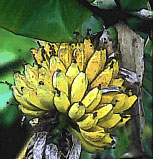 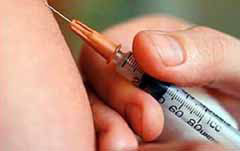 Will vaccines in plants replace injected vaccines?
Edible Vaccines
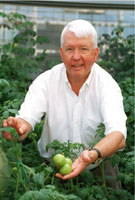 Dr. Charles Arntzen
Arizona State University
Vaccines in:
potatoes
tomatoes
bananas
The idea:
Make transgenic plants that contain proteins from disease-causing organisms that would trigger an immune response but NOT cause disease.
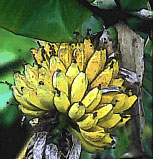 Norwalk virus
Pathogenic E. coli	
Cholera
Hepatitis B
In the developing world, diarrhea means death for many children
2.5 million children each year die from diarrhea-causing illnesses
Why have Edible Vaccines?
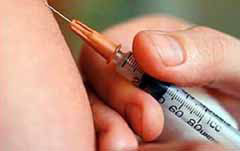 Traditional Vaccines work well in the developed world.
Why have Edible Vaccines?
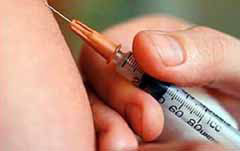 Traditional Vaccines work well in the developed world.
Problems with traditional vaccines in the Third World:
Lack of refrigeration
Lack of sterile syringes
Difficulty tracking people for repeat booster shots
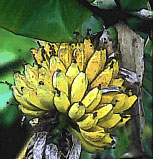 Advantages to delivering vaccines in plants
Easy to produce
Easy to transport
Avoid allergies to animal protein
No refrigeration needed
Don’t need specialized training to administer
Disadvantages to edible vaccines
Controlling the dose?
Controlling access to a medicine that looks like a “food”

Food Allergies
Developing “oral tolerance”
Aversion to GMO’s
Preventing the transgenic plant from spreading out of cultivated areas
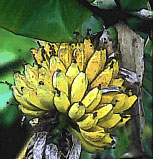 Disadvantages to edible vaccines
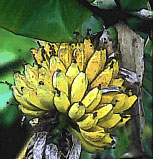 It must be eaten raw.
 - this is a problem with potatoes…
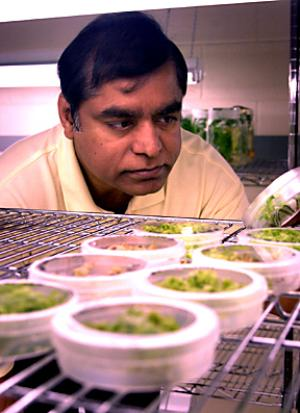 Dr. Henry Daniell
University of Central Florida
An anthrax vaccine in tobacco?
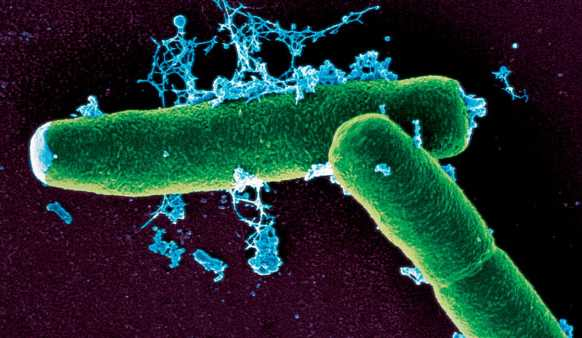 Anthrax bacteria
Major bioterrorism threat

Current vaccine has unpleasant side effects

Shortage of vaccine (difficult to produce)
An anthrax vaccine in tobacco?
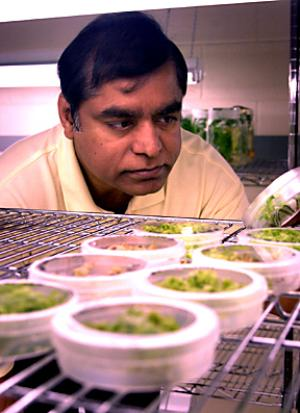 Mice immunized with this vaccine survived lethal doses of anthrax

One acre of the transgenic tobacco could provide enough vaccine for the entire country. 

Lacks side effects caused by current vaccine (produced in bacteria)
Dr. Henry Daniell
University of Central Florida
Why do people make GMO’s?
3. “Factory” Reasons
Make plant “chemical factories” 
	--> plastics and oils
Reduce our reliance on petroleum
Reduce greenhouse gases
Products are often biodegradable

Phytomining – mine naturally occurring metals from the soil
Why do people make GMO’s?
3. “Factory” Reasons
Make plant “chemical factories” 
	--> plastics and oils
Reduce our reliance on petroleum
Reduce greenhouse gases
Products are often biodegradable

Phytomining – mine naturally occurring metals from the soil
Phytomining
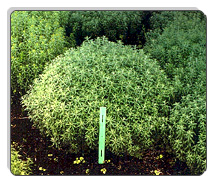 Using plants to mine metals from soil.
Alyssum
Phytomining
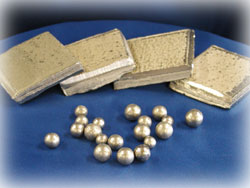 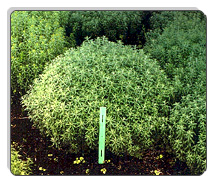 Alyssum
Nickel
Alyssum - Phytomining
Hyperaccumulates
Nickel
Cobalt
Up to 2.5% of dry weight

NOT a GMO
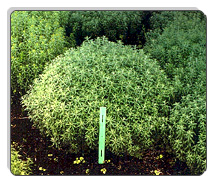 Alyssum
Nickel farming with Alyssum
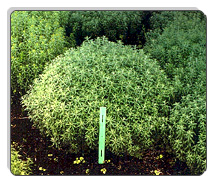 Ni
Ni
Ni
Ni
Ni
Ni
Ni
Ni
Nickel farming with Alyssum
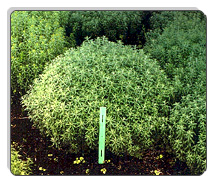 Ni
Ni
Ni
Ni
Ni
Ni
Ni
Ni
Nickel farming with Alyssum
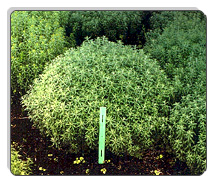 Ni
Ni
Ni
Ni
Ni
Ni
Ni
Ni
Ni
Ni
Ni
Nickel farming with Alyssum
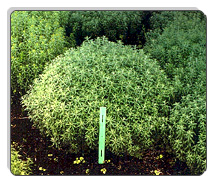 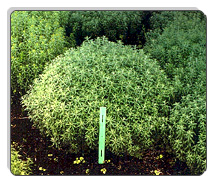 Ni
Ni
Ni
Ni
Ni
Ni
Ni
Ni
Ni
Ni
Ni
Ni
Ni
Ni
Ni
Ni
Harvest shoots, make hay
Ni
Ni
Ni
Nickel farming with Alyssum
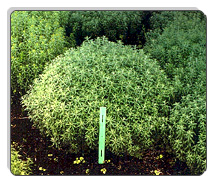 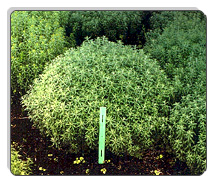 Ni
Ni
Ni
Ni
Ni
Ni
Incinerate hay
Ni
Ni
Ni
Ni
Ni
Ni
Ni
Ni
Ni
Ni
Ni
Ni
Ni
Ni
Ash with high nickel content
Harvest shoots, make hay
Ni
Ni
Ni
Nickel farming with Alyssum
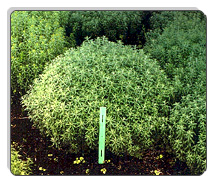 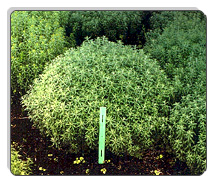 Ni
Ni
Ni
Ni
Ni
Ni
Incinerate hay
Ni
Ni
Ni
Ni
Ni
Ni
Ni
Ni
Ni
Ni
Ni
Ni
Ni
Ni
Ash with high nickel content
Harvest shoots, make hay
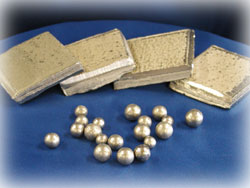 Ni
Ni
Ni
Advantages to Phytomining over conventional mining
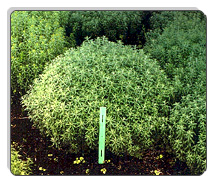 Minimal effect on the environment
Can extract metals from soils - an unavailable resource using conventional mining techniques
Can clean up contaminated soils (heavy metals are toxic!) -->  Phytoremediation
Can generate power when burning the hay
Metal content of ash is superior to commercial mined ore
Phytomining can be lucrative
Phytomining produces: 
400 kg of nickel per hectare
-->$2000 per hectare per year

If you add in the energy produced by burning the hay
-->$3000 per hectare per year
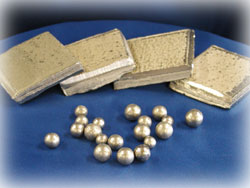 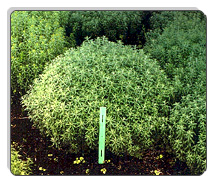 Compare: 
Low-grade pasture or forest
-->$50-100 per hectare per year
Phytomining/Phytoremediation - would it be more effective with larger plants?
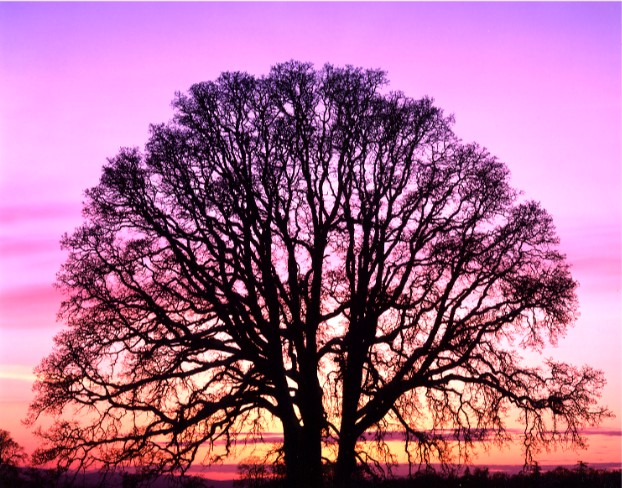 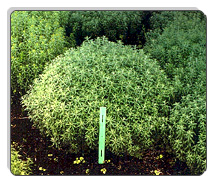 Why do people make GMOs?
3. “Factory” Reasons
Make plant “chemical factories” 
	--> plastics and oils
Reduce our reliance on petroleum
Reduce greenhouse gases
Products are often biodegradable

Phytomining – mine naturally occurring metals from the soil
Why do people make GMOs?
4. Environmental Reasons
Phytoremediation - remove toxic compounds from the environment 
	 ex. Arsenic or Nickel

Phytosensors – plants that report the presence of explosives, heavy metals or other compounds present in soils, water or air.
Phytosensors!
Plants that can detect explosives!
(more effective than the TSA?)
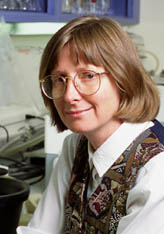 Dr. June Medford
Colorado State University
http://www.youtube.com/watch?v=kObTt_dR7IM
Transgenic plants can help scientific research
Plants that can indicate when they are
Stressed
Growing
Sense gravity
Sense a hormone
Etc.
Who benefits the most from GMOs?
A.	Large companies
B.	Individual researchers
Farmers
The consumer
What GM crops are grown throughout the world?
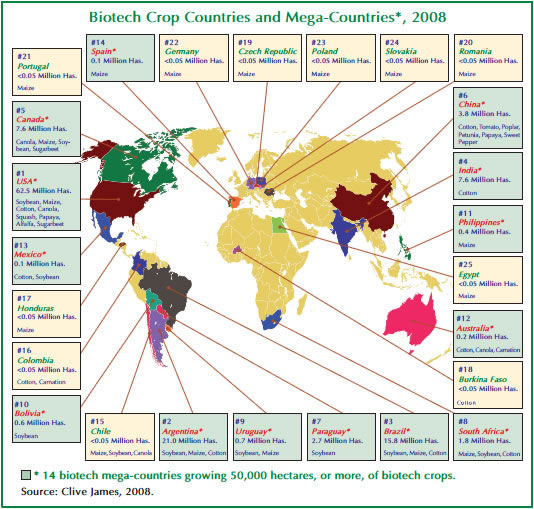 http://www.isaaa.org/Resources/Publications/briefs/39/executivesummary/default.html
Would you eat food made from GMO’s?
Class responses:
55.5%
44.4%
What % of crops in the US are GM?
93% of soybeans
86% of corn
80% of papaya
93% of canola
Concerns about GMOs
Harmful to consumers? --> would you eat food made from GMO’s?

 Crops will breed with weeds and transgenes will spread.

 Herbicide-resistant plants will increase use of herbicides.

 Pathogen-resistant plants will cause pathogens to evolve to be more infectious.
Risk Tolerance
Known risks vs. New risks
Lecture Review
What is meant by the expression ‘genetically modified organism?’  Is the process of genetically modifying organisms a new phenomenon?  Explain.
Briefly describe two biotechnological methods used to move genes from one organism to another.
Once a foreign gene has been moved successfully into the cell of a different organism, how is the cell with the new gene identified?  How do you get from a genetically modified cell to a genetically modified plant?
Discuss two “for profit” and two “not for profit” applications of GMO technology.
Are genetically modified foods common or uncommon on grocery store shelves in the U.S. today?  Explain.